Matching Quiz
Match the pictures which are opposites
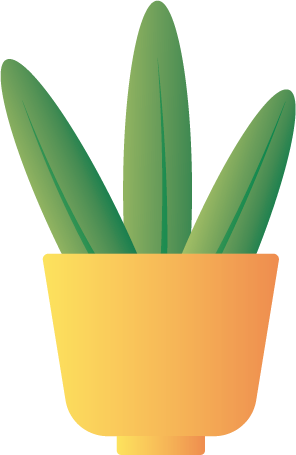 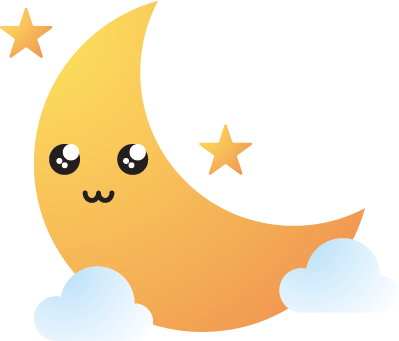 Fresh
Night
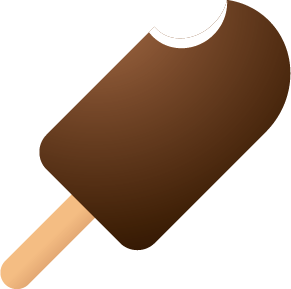 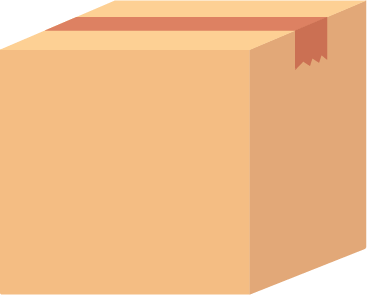 Closed
Cold
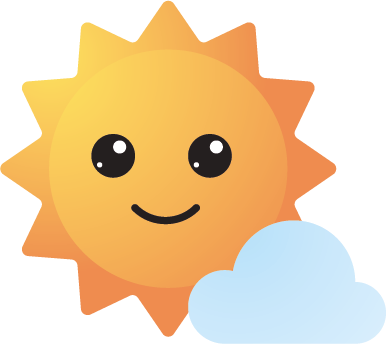 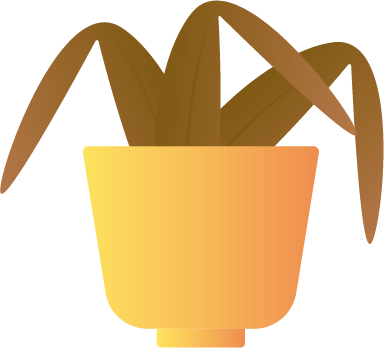 Day
Slack
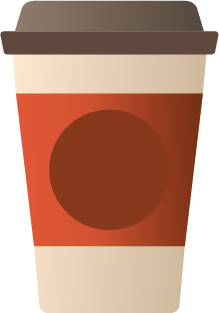 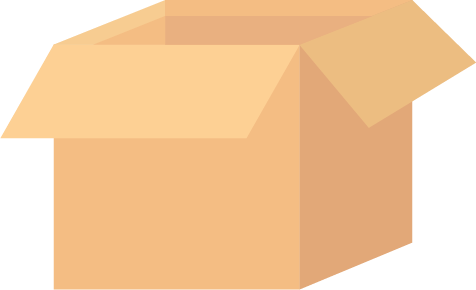 Hot
Open
Name: